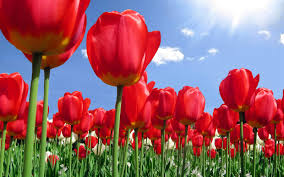 স্বাগতম
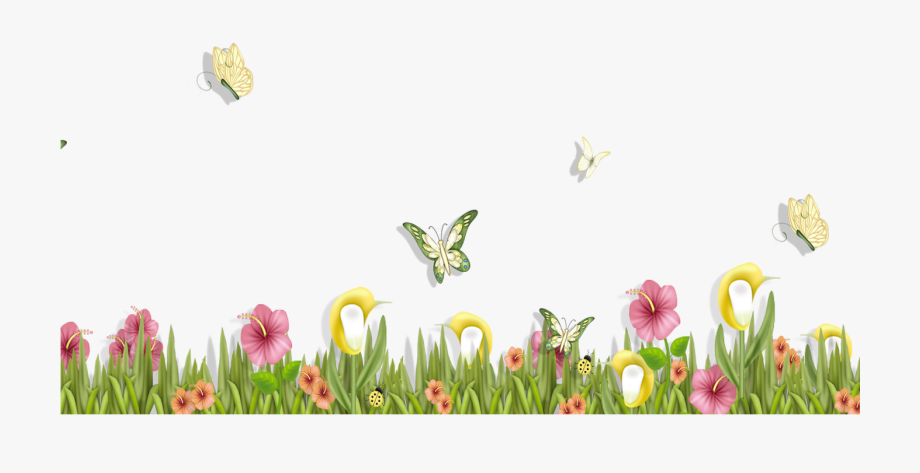 শিক্ষক পরিচিতি
পাঠ পরিচতি
প্রতিভা রানী
শ্রেণি- প্রথম
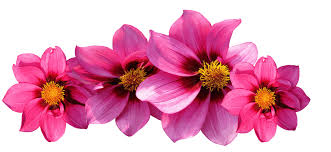 মৌখাড়া সরকারি প্রাথমিক বিদ্যালয়
বিষয়- গণিত
পাঠ- ক্রমবাচক সংখ্যা
বড়াইগ্রাম , নাটোর
শিখনফল
৮.১.১ প্রথম থেকে পঞ্চম পর্যন্ত ক্রমবাচক সংখ্যা বলতে পারবে।
৮.১.২ প্রথম থেকে পঞ্চম পর্যন্ত ক্রমবাচক সংখ্যা পড়তে পারবে।
৮.১.৩ প্রথম থেকে পঞ্চম পর্যন্ত ক্রমবাচক সংখ্যা লিখতে পারবে।
৮.১.৪ প্রথম থেকে পঞ্চম পর্যন্ত ক্রমবাচক সংখ্যা ব্যবহার করতে পারবে।
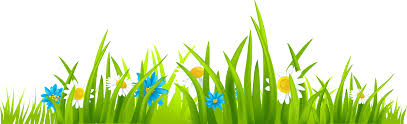 এস আমরা একটি ভিডিও দেখি
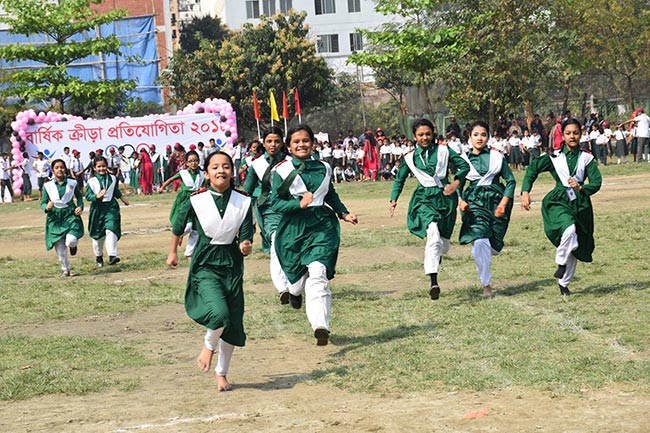 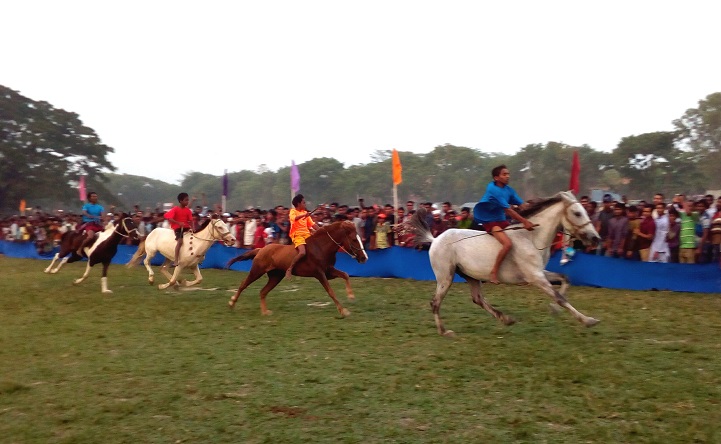 ছবিতে কী দেখতে পাচ্ছ ?
আজ আমরা শিখব -
ক্রমবাচক সংখ্যা
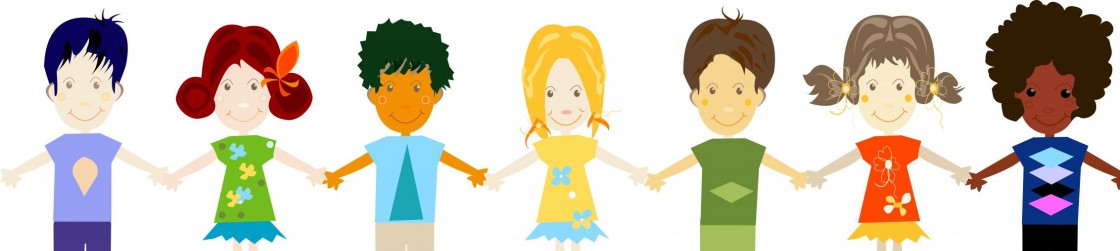 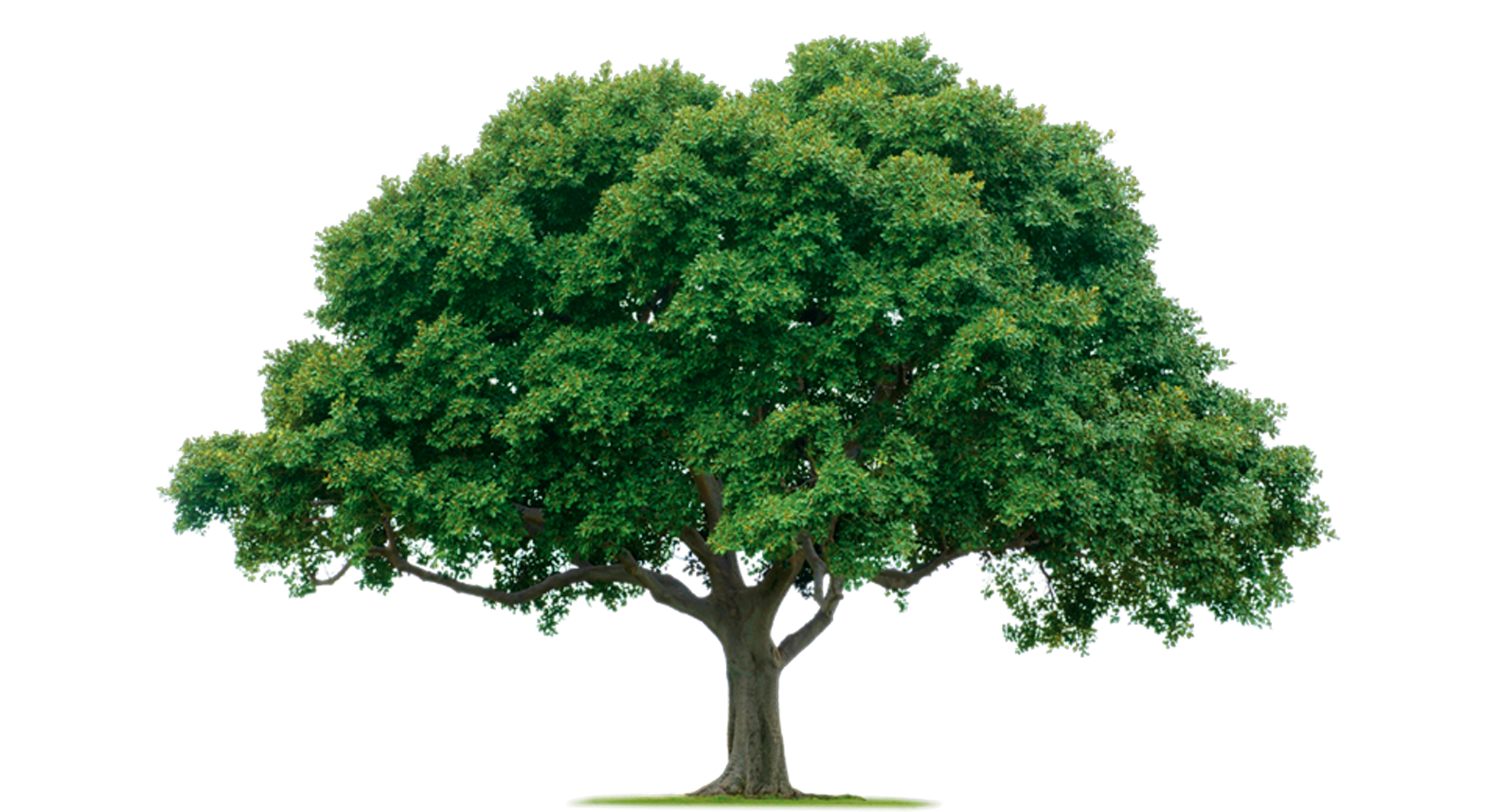 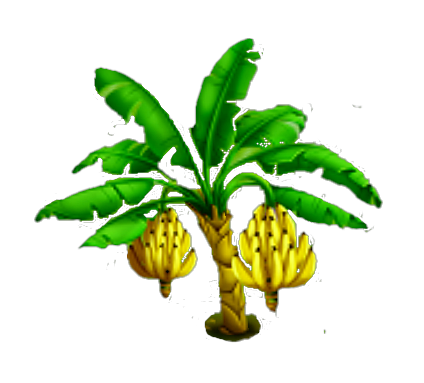 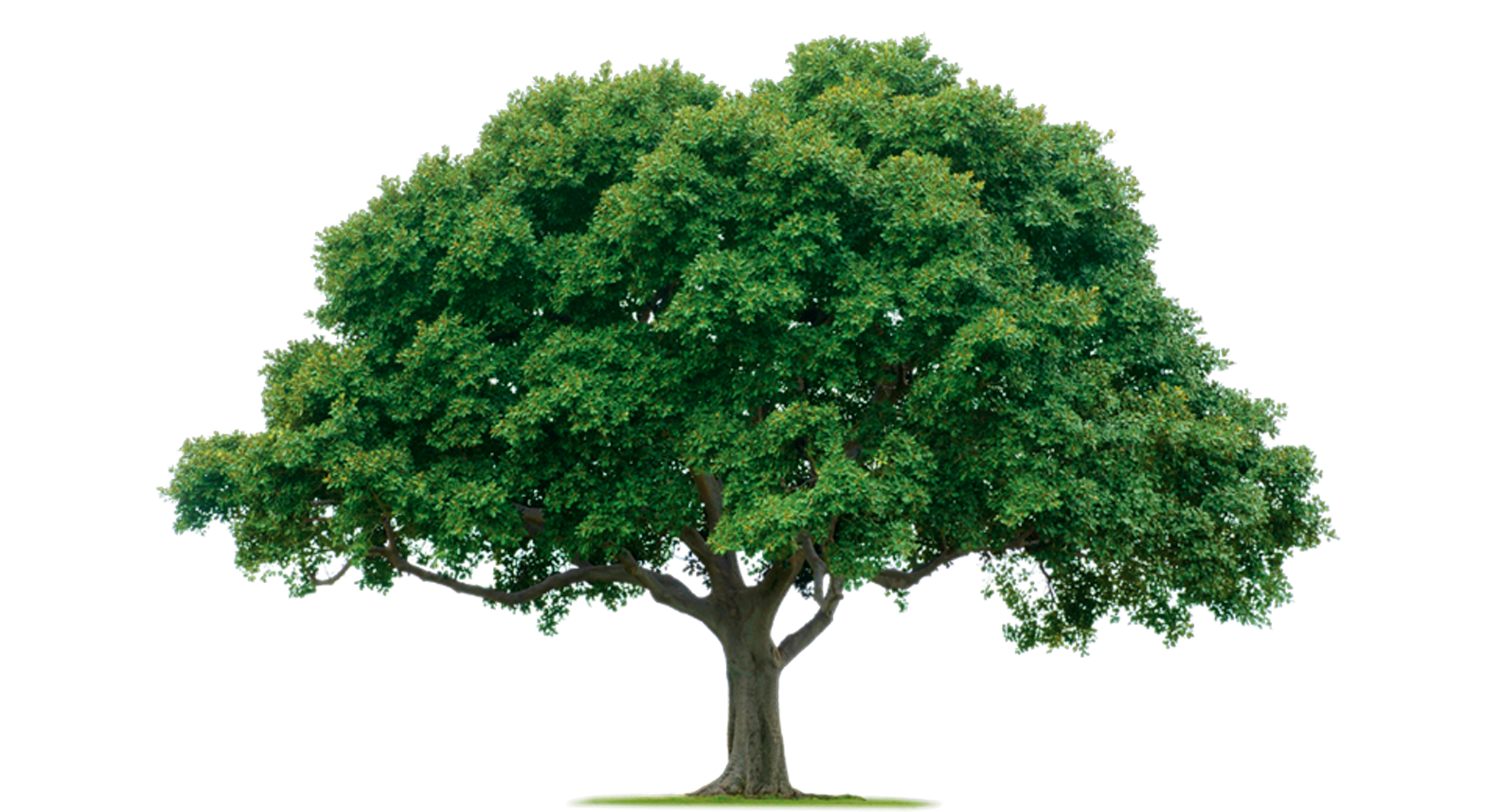 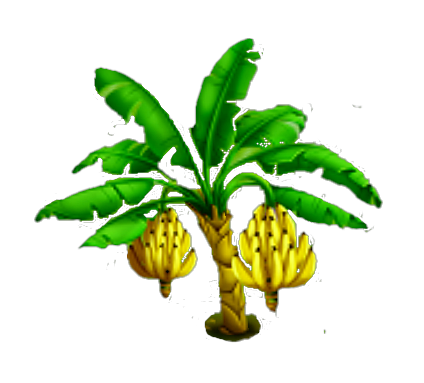 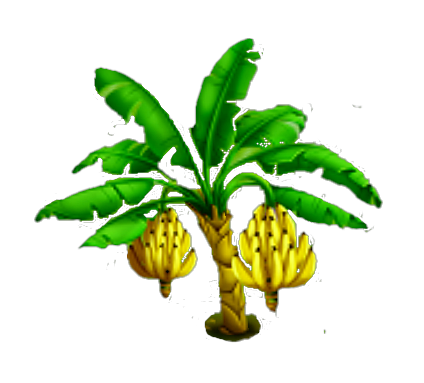 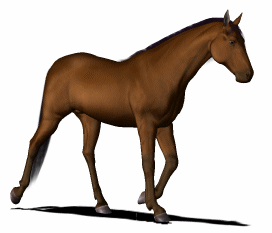 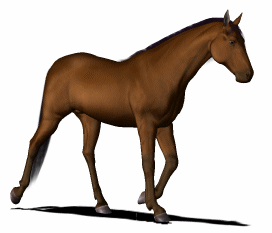 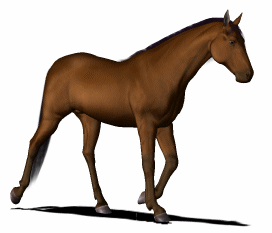 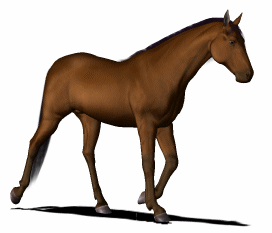 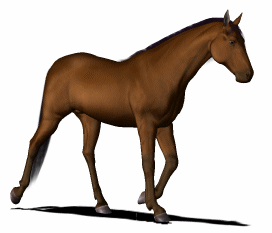 বাম
ডান
পঞ্চম
চতুর্থ
প্রথম
তৃতীয়
দ্বিতীয়
প্রথম
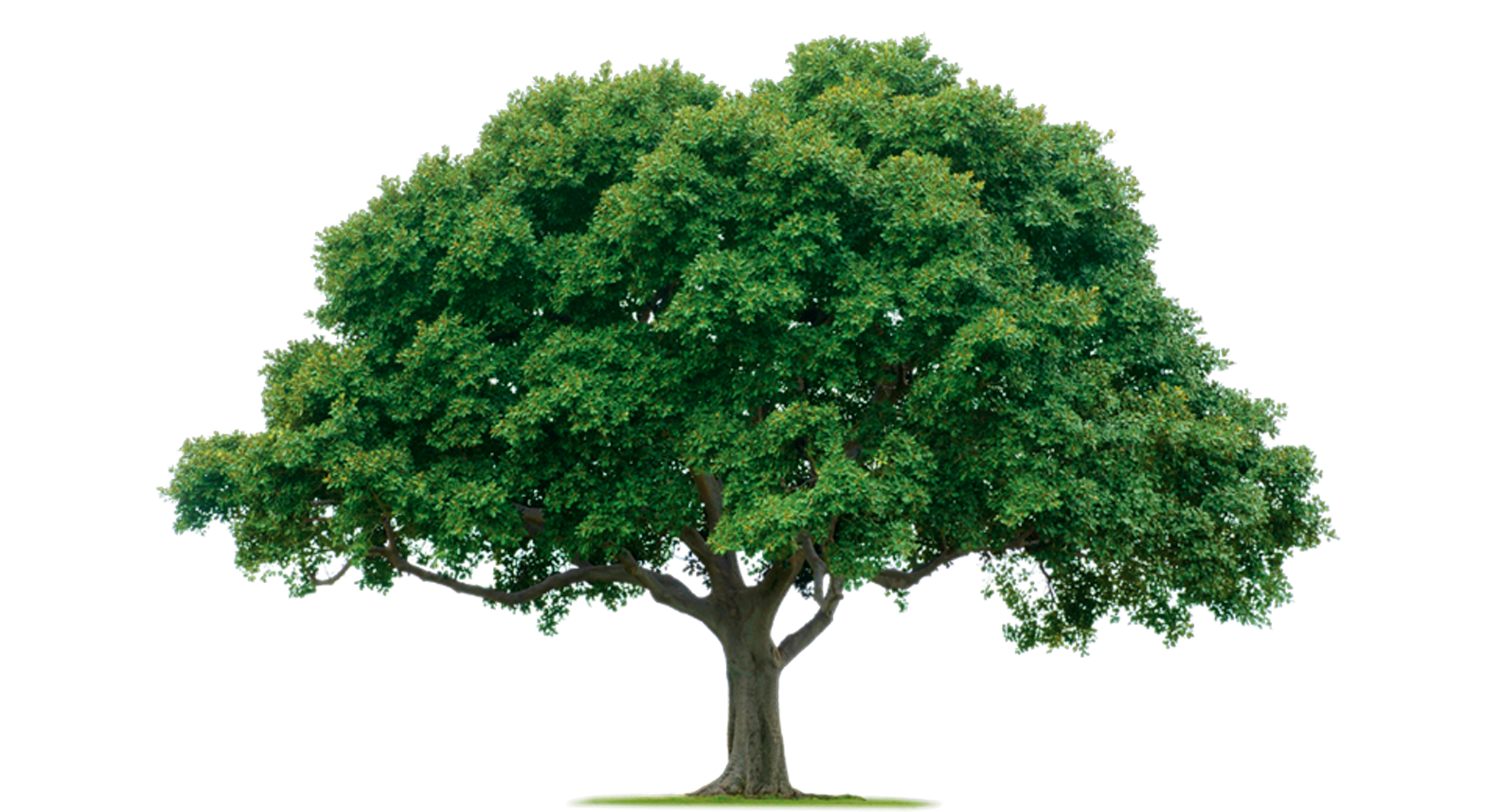 দ্বিতীয়
পঞ্চম
তৃতীয়
চতুর্থ
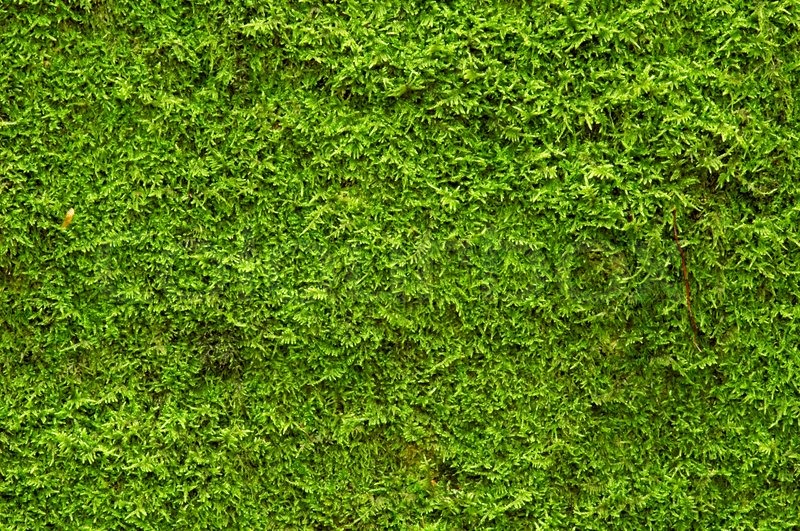 ঘোড়াগুলোর অবস্থান দেখি
ছবিতে কয়টি ঘোড়া দেখতে পাচ্ছ?
ছবি গুলো দেখ
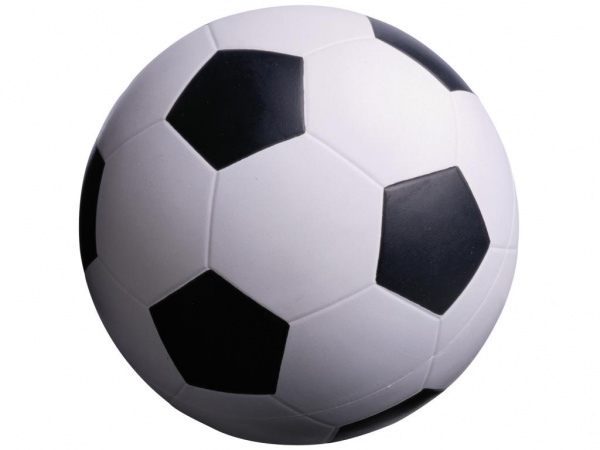 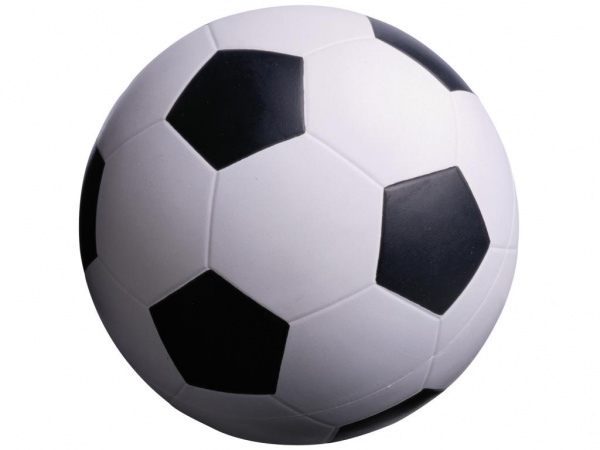 প্রথম
পঞ্চম
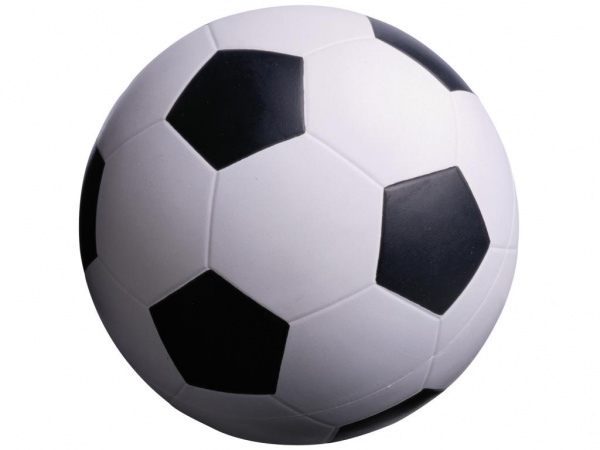 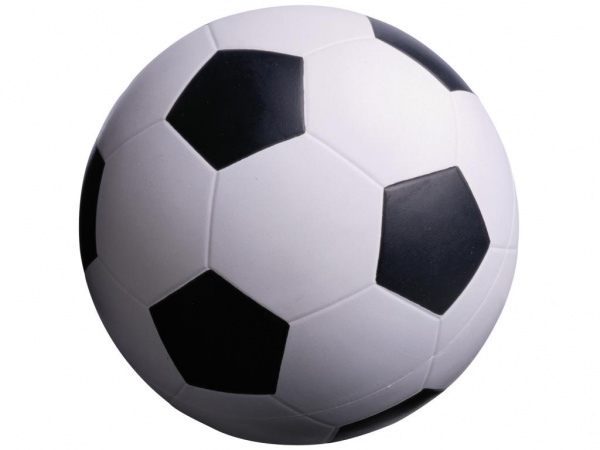 দ্বিতীয়
চতুর্থ
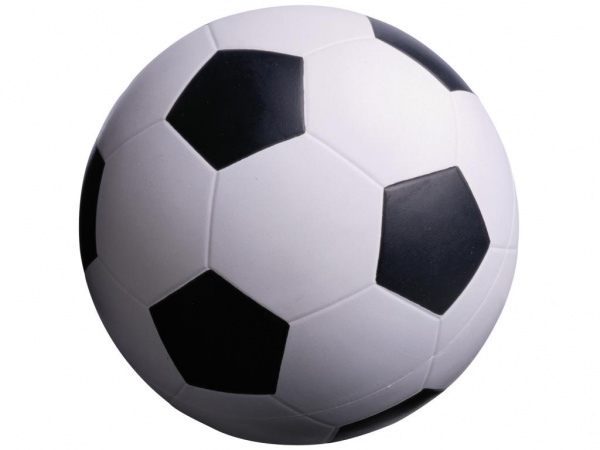 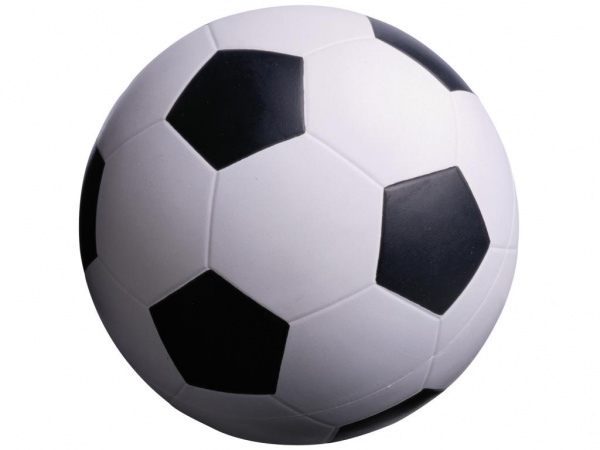 তৃতীয়
তৃতীয়
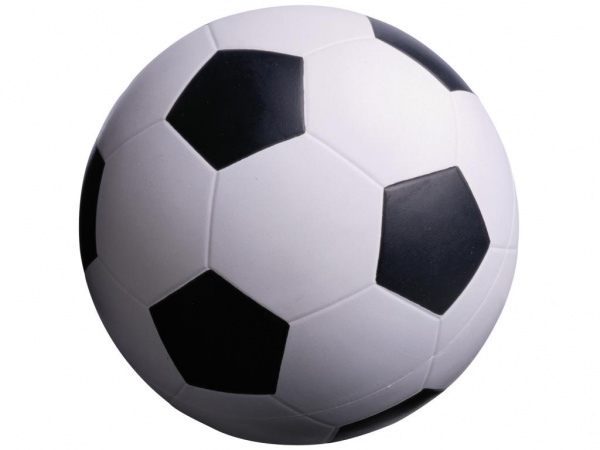 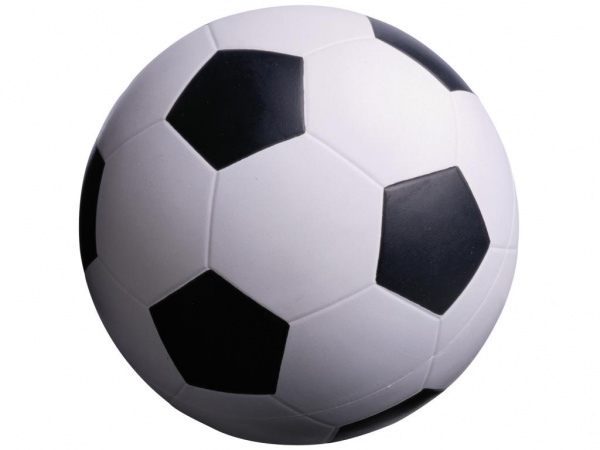 দ্বিতীয়
চতুর্থ
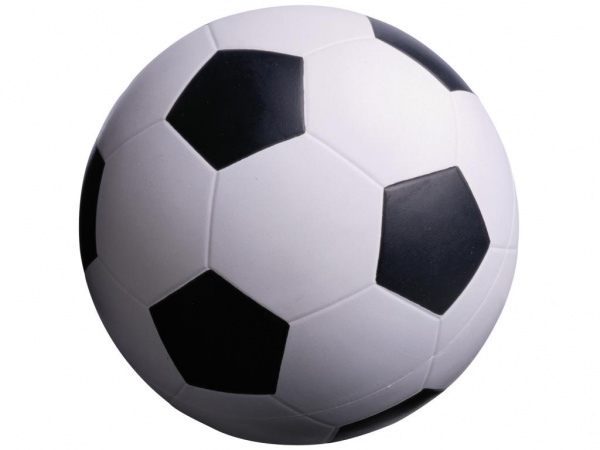 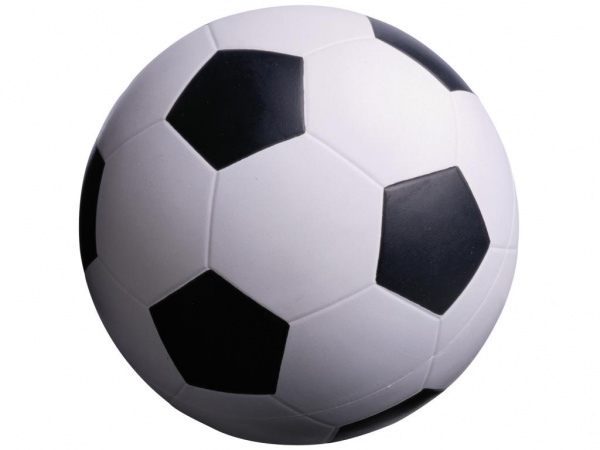 প্রথম
পঞ্চম
বলটির অবস্থান বলো
একক কাজ
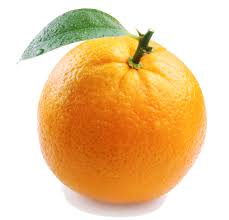 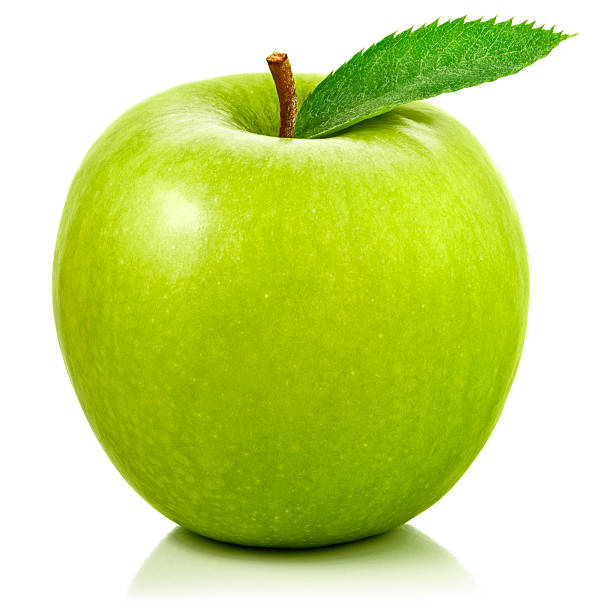 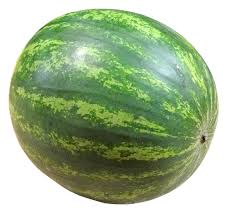 বাম
ডান
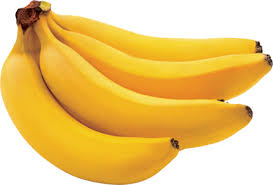 পঞ্চম
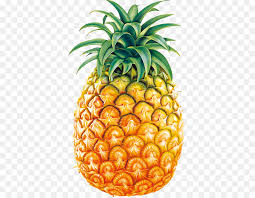 চতুর্থ
তৃতীয়
দ্বিতীয়
প্রথম
মিলিয়ে নাও
বাম থেকে প্রতিটি ফলের অবস্থান বলো।
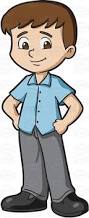 জোড়ায় কাজ
রাজু
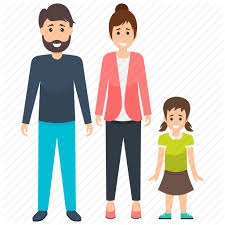 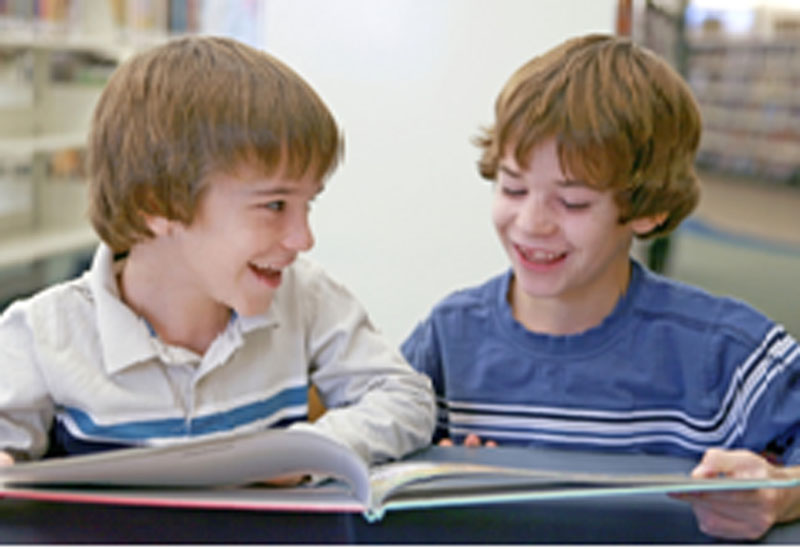 মিনা
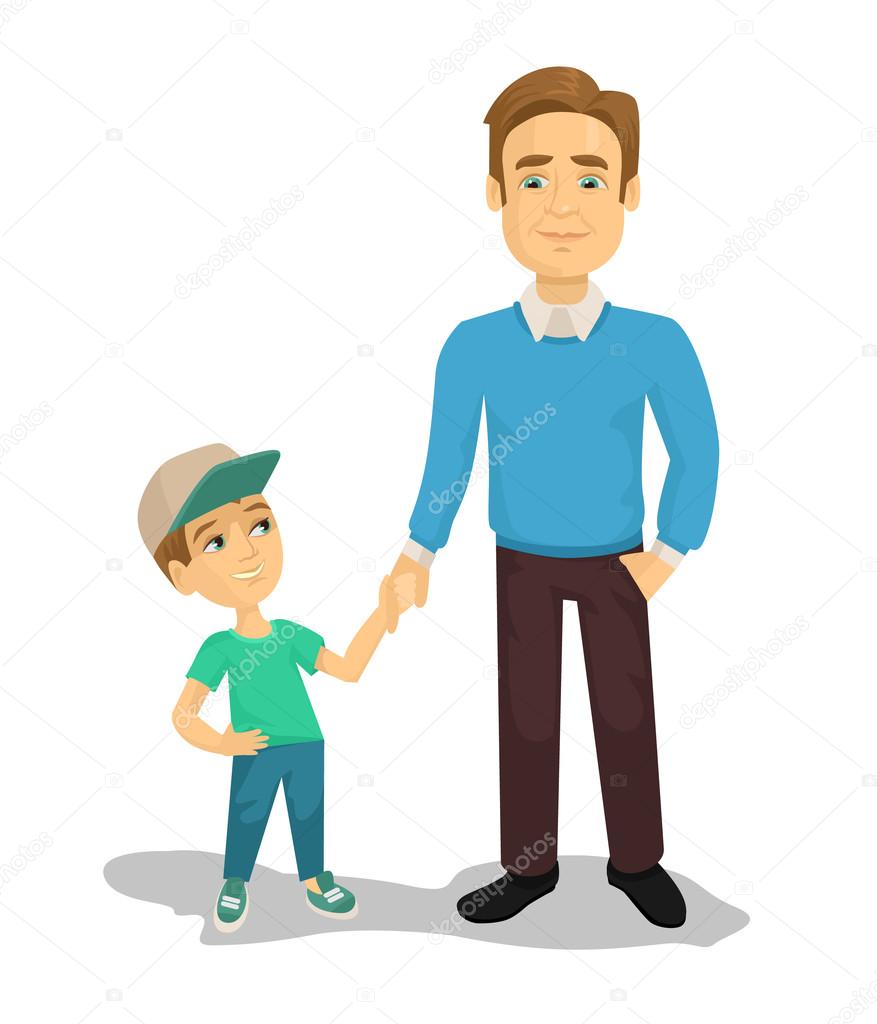 এক জন অন্য জনকে প্রশ্ন করবে  ।
ফাহিম
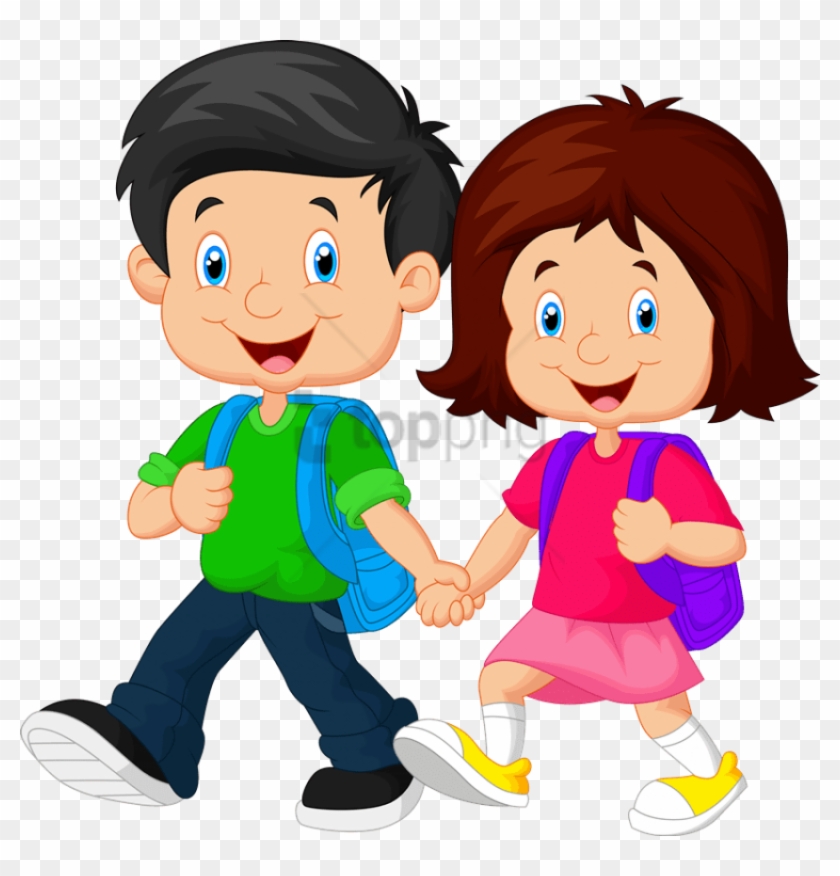 সিমা
উপর থেকে নিচে অথবা নিচ থেকে উপরে কার অবস্থান কোথায় ?
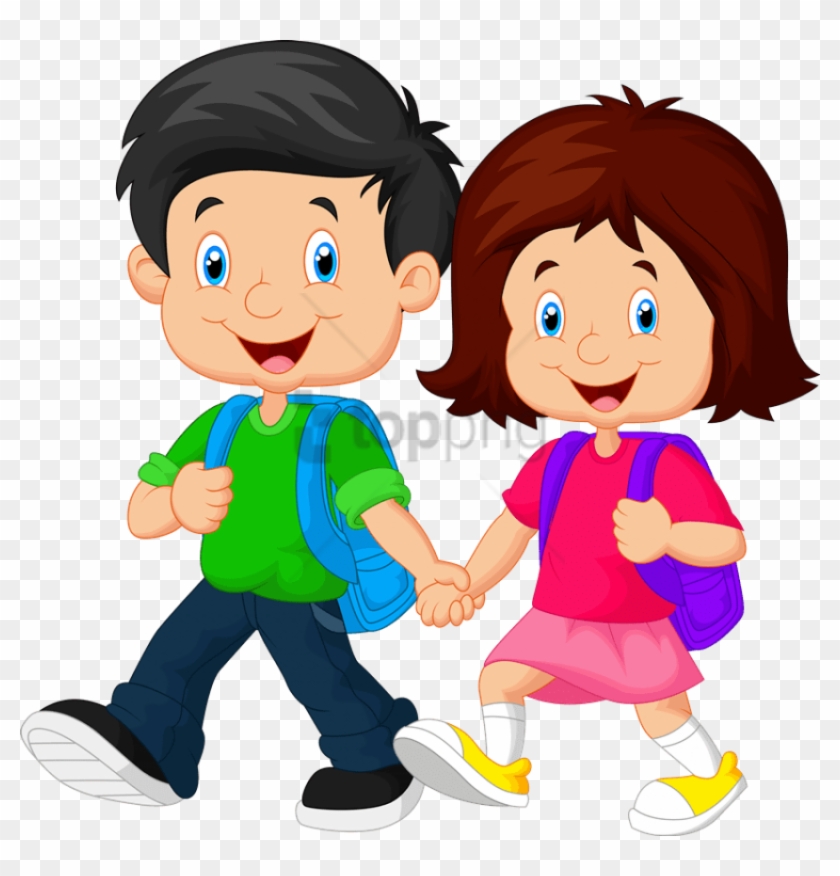 রনি
দলীয় কাজ
প্রাণীগুলোর অবস্থান লেখ ।
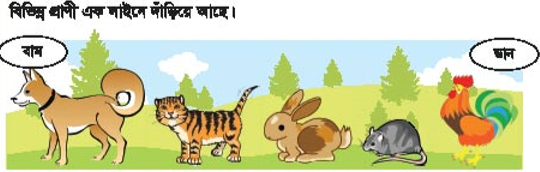 মূল্যায়ন
বাম
ডান
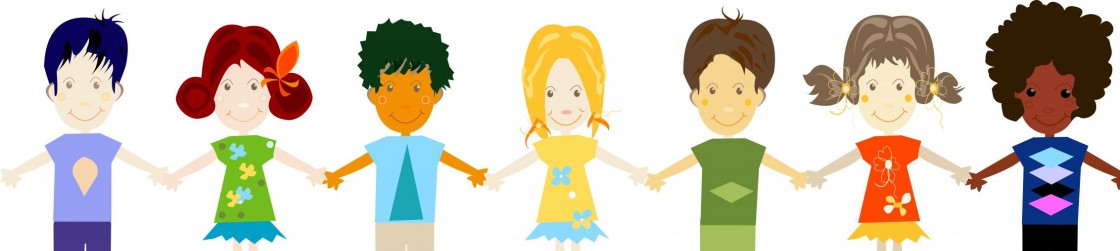 তৃতীয়
ডান থেকে দ্বিতীয় কে?
বাম দিক থেকে দ্বিতীয় কে?
ডান দিক থেকে চতুর্থ কে?
ডান দিক থেকে প্রথম কে?
বাম দিক থেকে দুই জন পর যে আছে তার ক্রম কত?
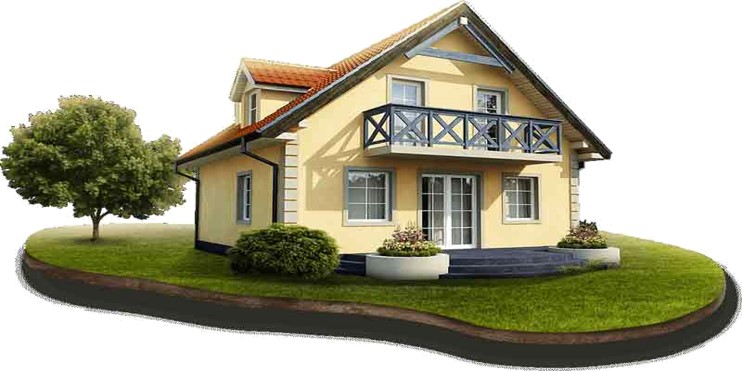 বাড়ির কাজ
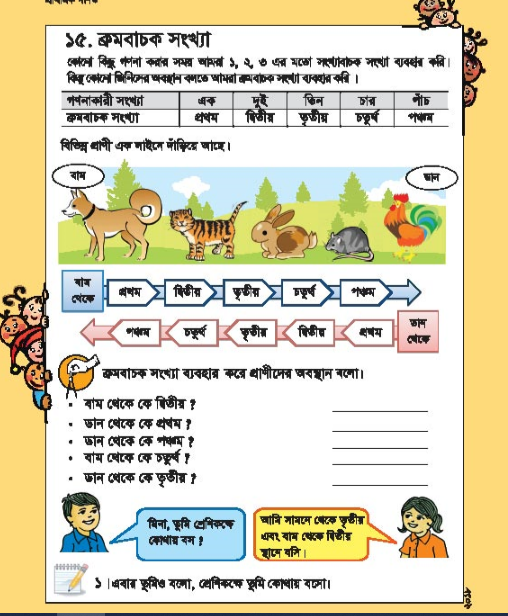 তোমরা বইয়ের ৭৮ পৃষ্টা বের কর।
বাড়িতে সবাই এ পৃষ্ঠা বের করে নিজে নিজে আবার চেষ্টা করবে।
ধন্যবাদ সবাইকে
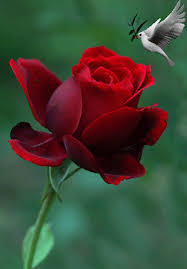 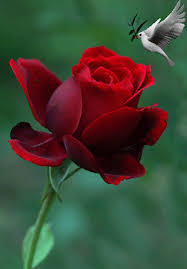 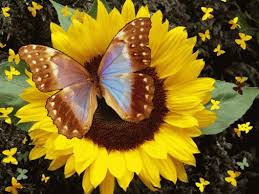